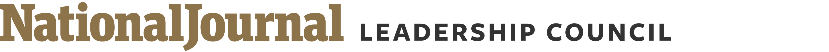 OPEN/VACANT SEATS IN CONGRESS 2017/2018
Only one open Republican-held seat is rated by The Cook Political Report as “lean D”
Open and vacant Republican-held House seats
Source: “2018 House summary for May 26, 2017,” Cook Political Report, May 12, 2017.
June 14, 2017  |  Madeline Pisani
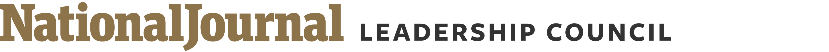 OPEN/VACANT SEATS IN CONGRESS 2017/2018
Only one open Democrat-held seat is rated by The Cook Political Report as “toss up”
Open and vacant Democrat-held House seats
Source: “2018 House summary for May 26, 2017,” Cook Political Report, May 12, 2017.
June 14, 2017  |  Madeline Pisani